Úvodní slovo
Doc. Ing. Marian Piecha, Ph.D., LL.M.
vrchní ředitel Sekce fondů EU

20. 11. 2024  |  Pivovar Staropramen Praha
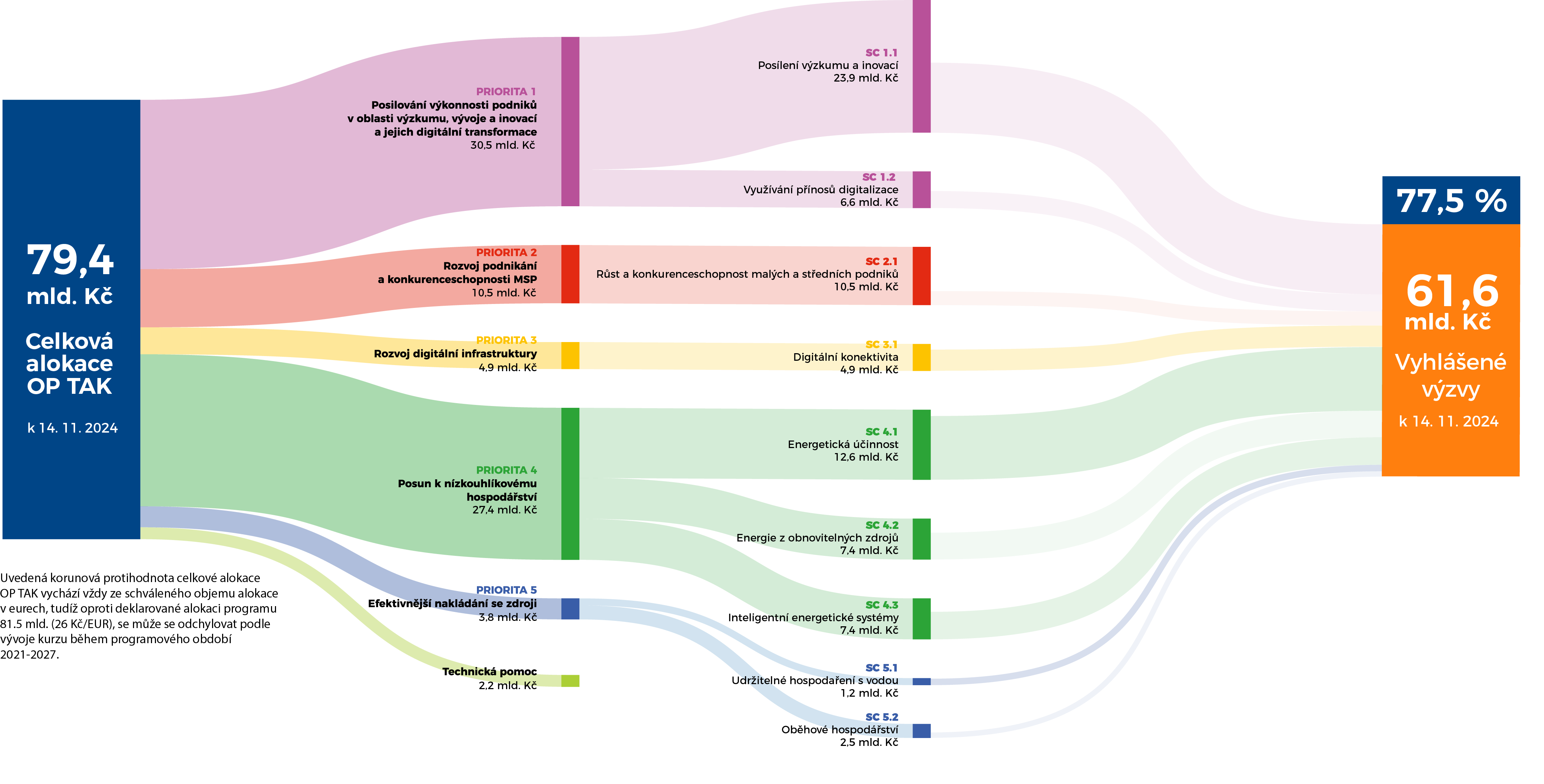 VÝROČNÍ KONFERENCE
2024
Počet žádostí 
s RoPD
2 658
Celkové způsobilé výdaje dle RoPD
63,223 mld. Kč
Počet podaných 
žádostí
5 657
Celkové způsobilé výdaje
63,223 mld. Kč
Celkový počet vyhlášených výzev
56
Průměrné náklady na projekt
8,7 mil. Kč
VÝROČNÍ KONFERENCE
2024
Plánované výzvy do konce roku 2024 a na rok 2025
VÝROČNÍ KONFERENCE
2024
Plánované výzvy do konce roku 2024 a na rok 2025
VÝROČNÍ KONFERENCE
2024
Plánované výzvy do konce roku 2024 a na rok 2025
VÝROČNÍ KONFERENCE
2024
Plánované výzvy do konce roku 2024 a na rok 2025
VÝROČNÍ KONFERENCE
2024
Děkuji za pozornost  
piecha@mpo.cz